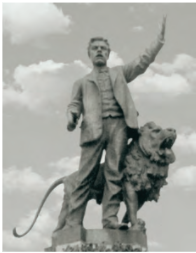 Васил Левски – национален герой
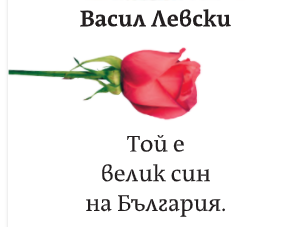 Аз съм посветил себе си
на Отечеството си ...
и да работя по народната
воля.
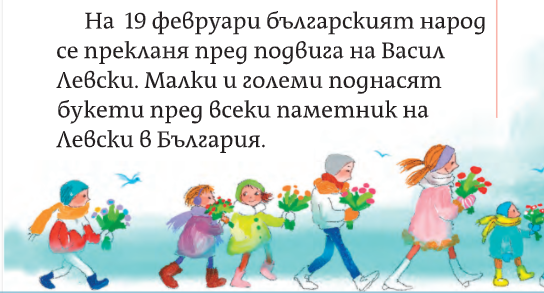 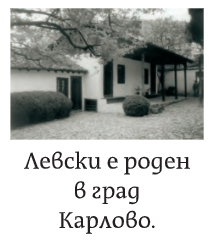